?
?
Chi
l’ha detto?
?
?
?
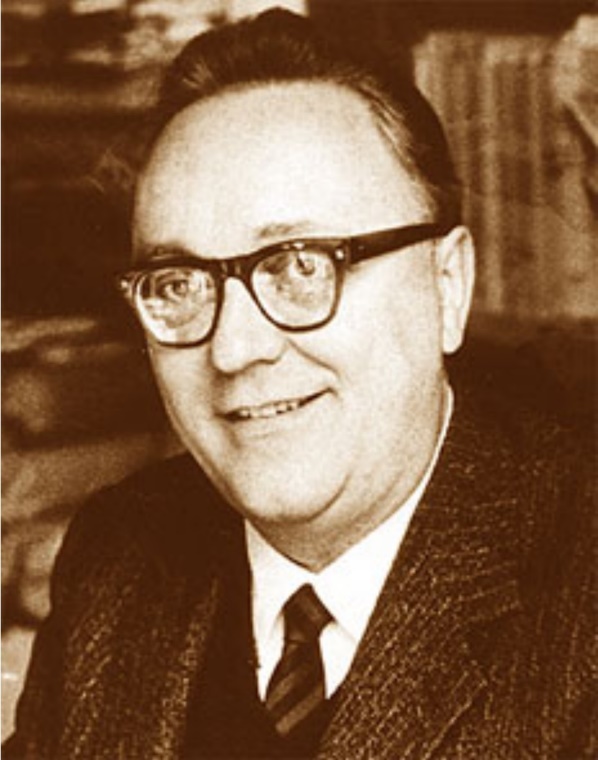 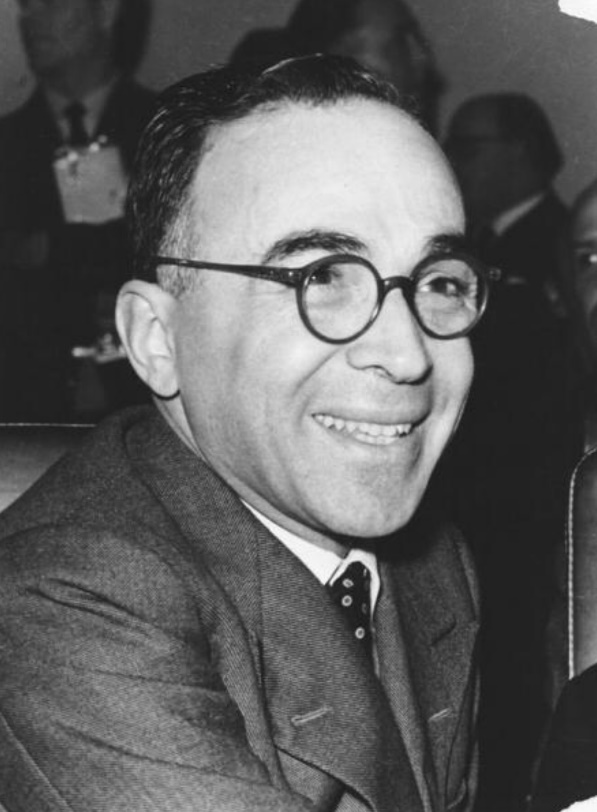 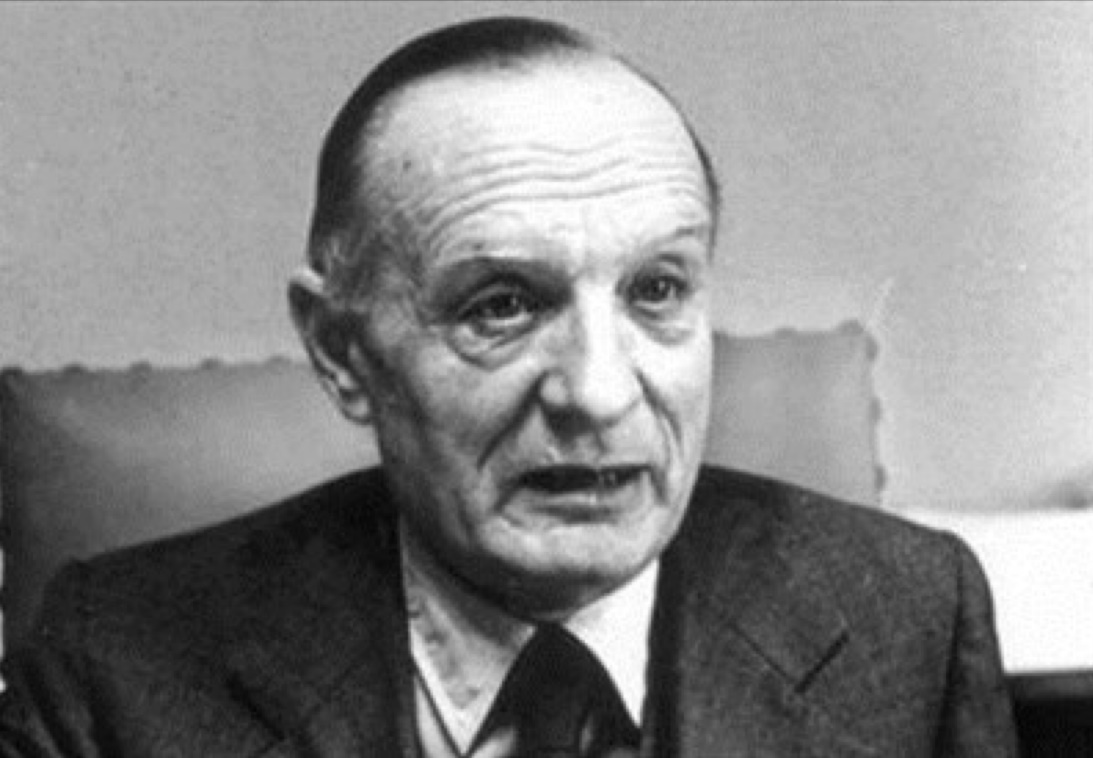 GIORGIO LA PIRA
GIUSEPPE LAZZATI
VITTORIO BACHELET
GIORGIO LA PIRA
GIUSEPPE LAZZATI
VITTORIO BACHELET
È POSSIBILE RENDERE IL GIOVANE CAPACE DI SCEGLIERE, E PREPARARLO AD ESSERE UN CONQUISTATORE DELLA LIBERTÀ: EDUCARE ALLA ROTTURA SIGNIFICA ALLORA SOLTANTO EDUCARE A EFFETTUARE LE SCELTE, NON FORNIRE LE SCELTE GIÀ FATTE
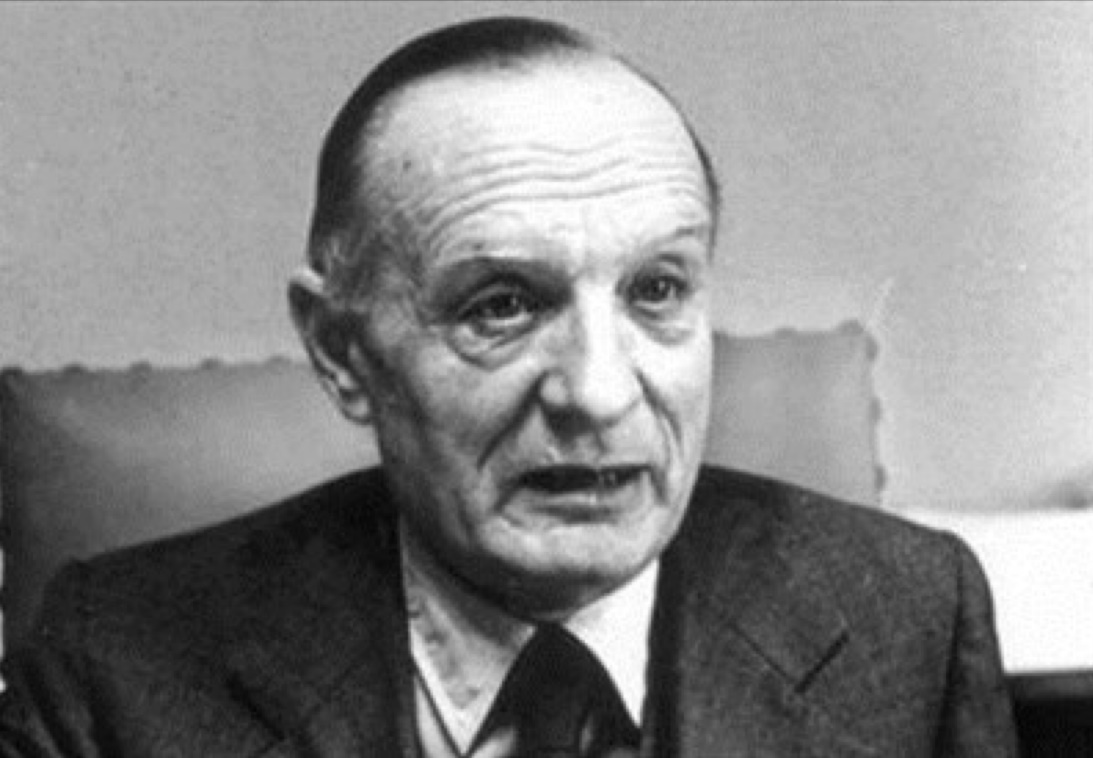 GIUSEPPE LAZZATI
VITTORIO BACHELET
GIUSEPPE LAZZATI
GIORGIO LA PIRA
L’IMPEGNO POLITICO NON È ALTRO CHE UNA DIMENSIONE DEL PIÙ GENERALE ED ESSENZIALE IMPEGNO A SERVIZIO DELL’UOMO
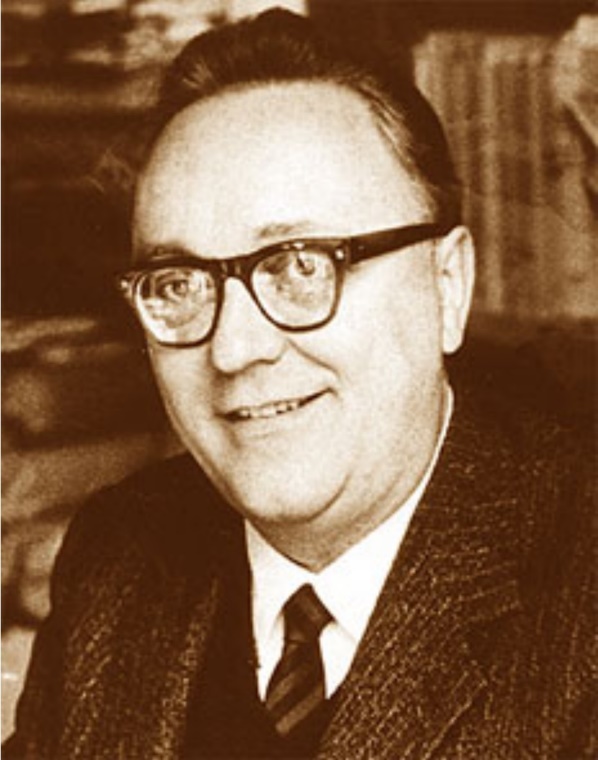 VITTORIO BACHELET
VITTORIO BACHELET
GIUSEPPE LAZZATI
GIORGIO LA PIRA
LA POLITICA È L’ARTE DEL POSSIBILE
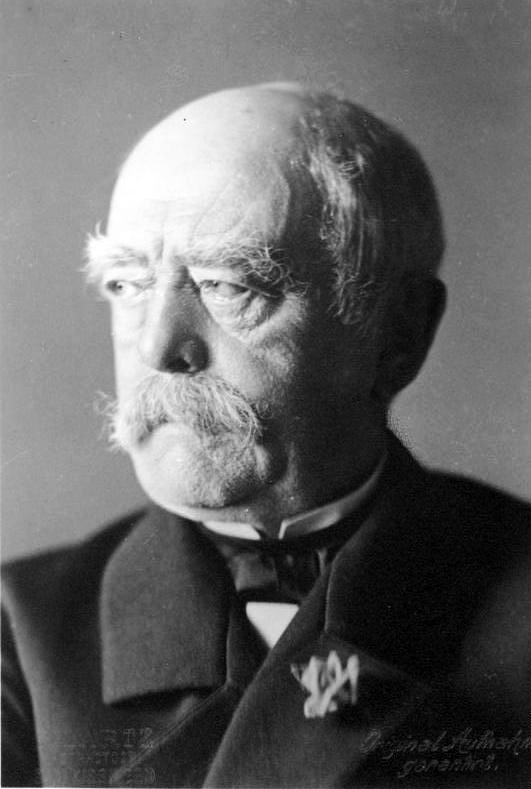 OTTO VON BISMARCK
VITTORIO BACHELET
GIUSEPPE LAZZATI
GIORGIO LA PIRA
PERCHÉ IL DISARMO PRODUCA LA PACE, BISOGNA -COME SI DICEVA- USARE IL METODO D'ISAIA: CONVERTIRE, CIOÈ, IN INVESTIMENTI DI PACE GLI INVESTIMENTI DI GUERRA: TRASFORMARE IN ARATRI LE BOMBE, IN ASTRONAVI DI PACE I MISSILI DI GUERRA!
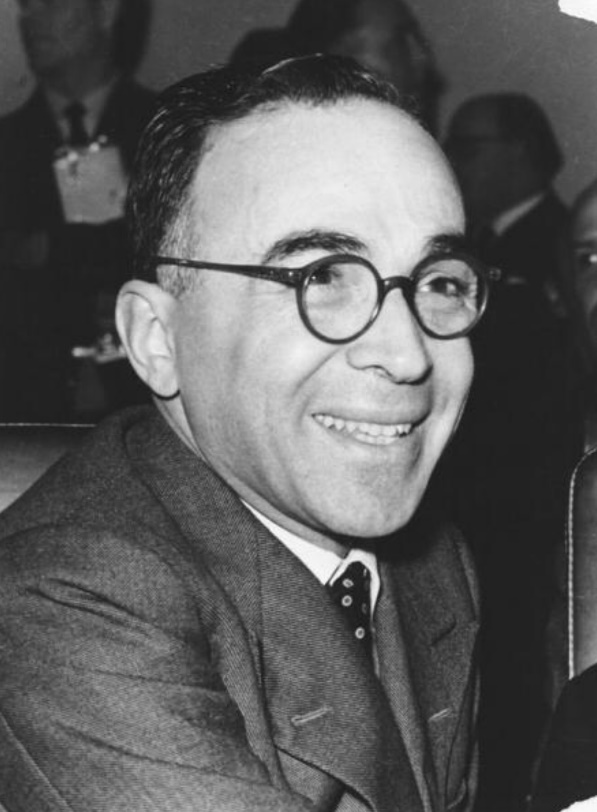 GIORGIO
LA PIRA
VITTORIO BACHELET
GIUSEPPE LAZZATI
GIORGIO LA PIRA
HO IMPARATO CHE IL PROBLEMA DEGLI ALTRI È UGUALE AL MIO. SORTIRNE TUTTI INSIEME È POLITICA. SORTIRNE DA SOLI È AVARIZIA.
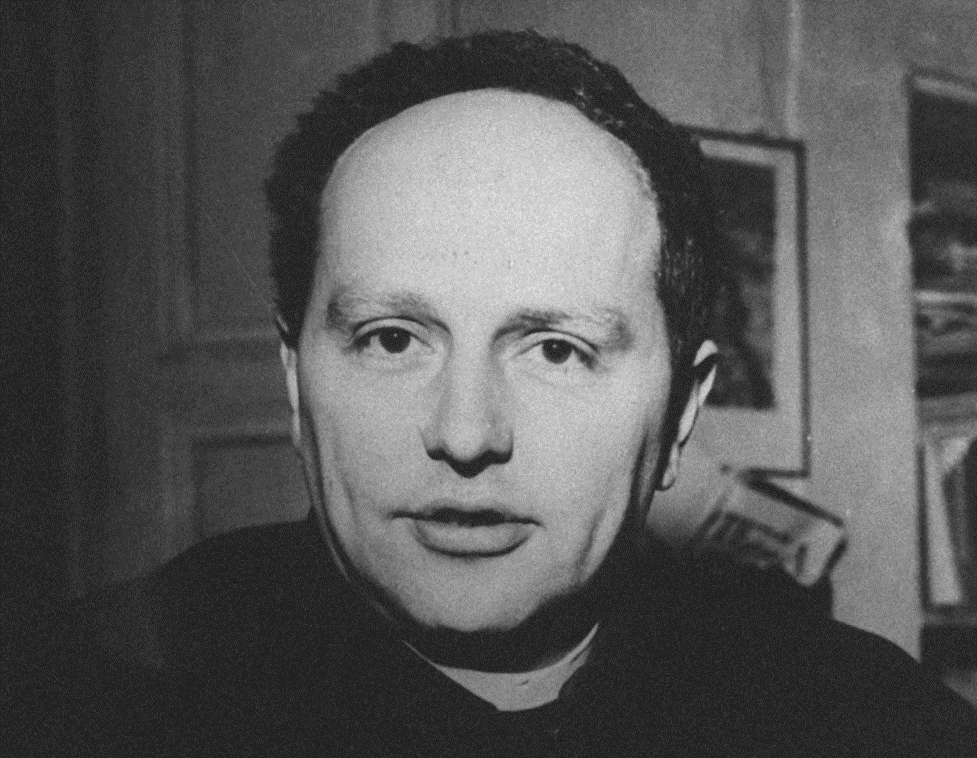 DON LORENZO MILANI
VITTORIO BACHELET
GIUSEPPE LAZZATI
GIORGIO LA PIRA
IL LAICO È UN UOMO CHE SA CHE IL MONDO ESISTE
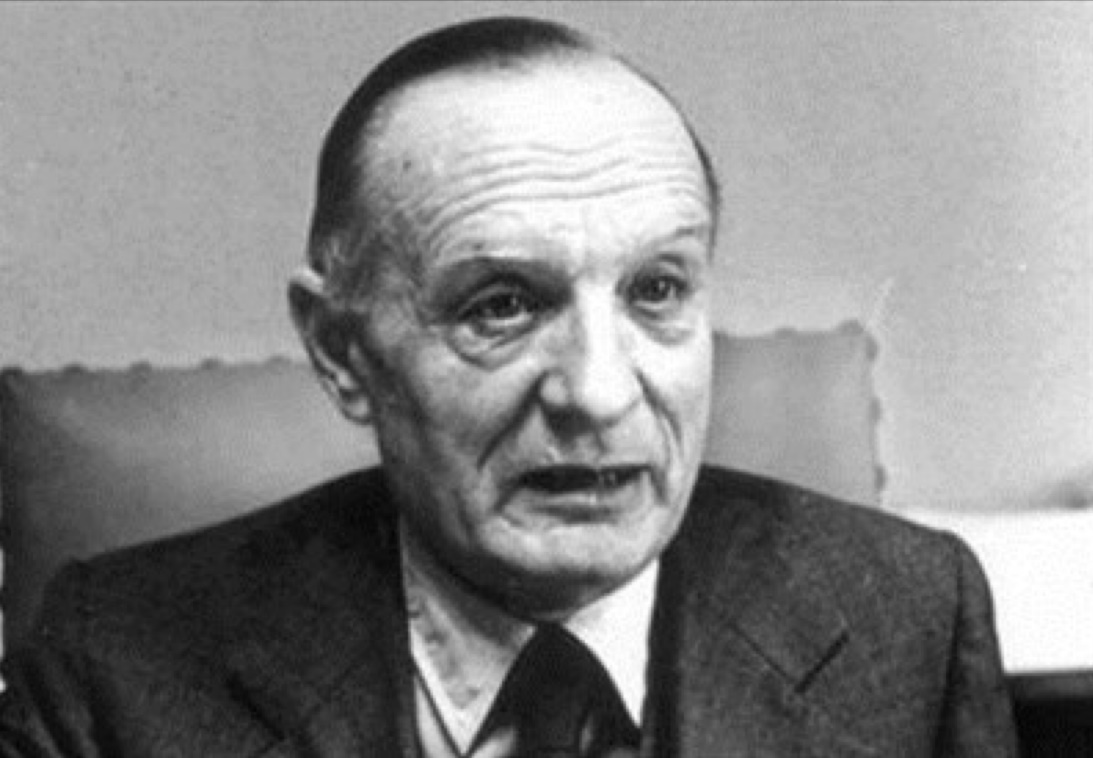 GIUSEPPE LAZZATI
VITTORIO BACHELET
GIUSEPPE LAZZATI
GIORGIO LA PIRA
I POPOLI RIVIERASCHI DEL MEDITERRANEO HANNO, INFATTI, CHE LO VOGLIANO O MENO, UN COMUNE DESTINO. ESSI HANNO ESERCITATO UNA INFLUENZA DECISIVA NEL PASSATO DELLA STORIA DELL'UMANITÀ
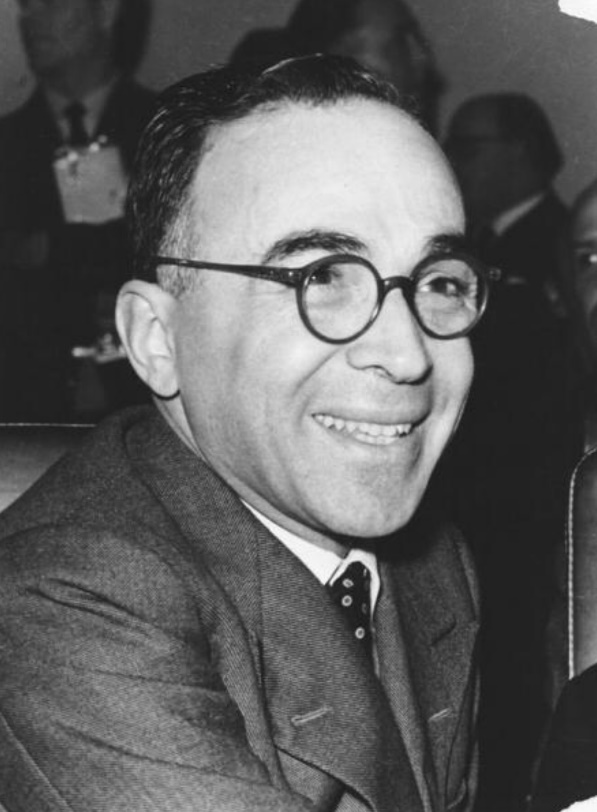 GIORGIO
LA PIRA
VITTORIO BACHELET
GIUSEPPE LAZZATI
GIORGIO LA PIRA
LIBERO FISCHIO IN LIBERO STATO
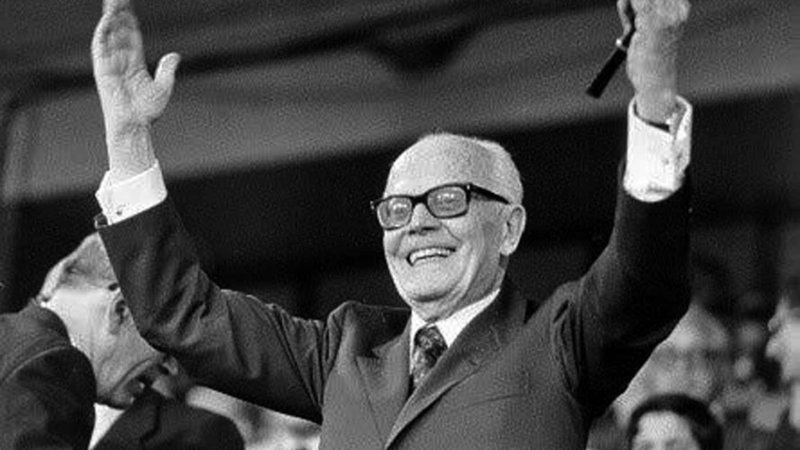 SANDRO
PERTINI
VITTORIO BACHELET
GIUSEPPE LAZZATI
GIORGIO LA PIRA
VI È UN MODO DIFFUSO DI FARE POLITICA CHE NON SI LIMITA ALLA PARTECIPAZIONE NEI PARTITI E NELLE ISTITUZIONI, MA CHE RIGUARDA AD ES. IL COMPETENTE ESERCIZIO DI UN MESTIERE E DI UNA PROFESSIONE, CHE RAPPRESENTA IN SÉ UN ALTO VALORE POLITICO.
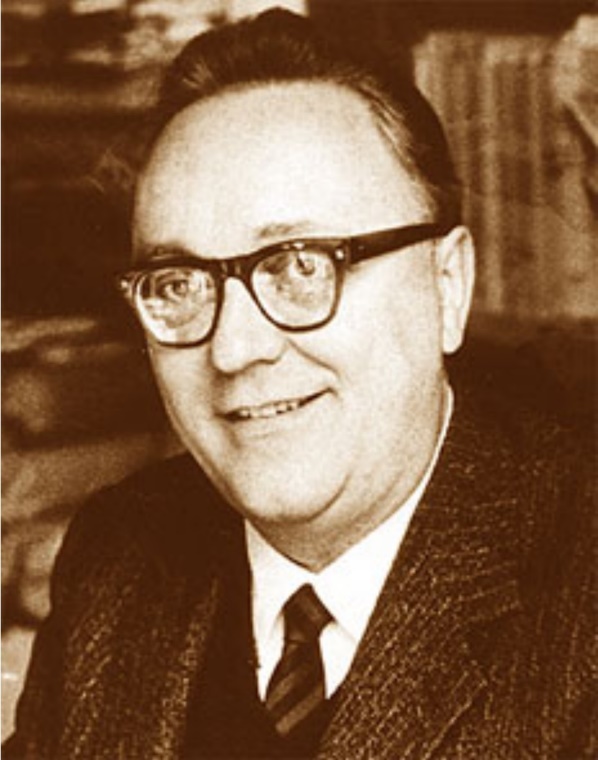 VITTORIO BACHELET
VITTORIO BACHELET
GIUSEPPE LAZZATI
GIORGIO LA PIRA
LA POLITICA È FORSE L’UNICA PROFESSIONE PER LA QUALE NON SI RITIENE NECESSARIO ALCUNA PREPARAZIONE
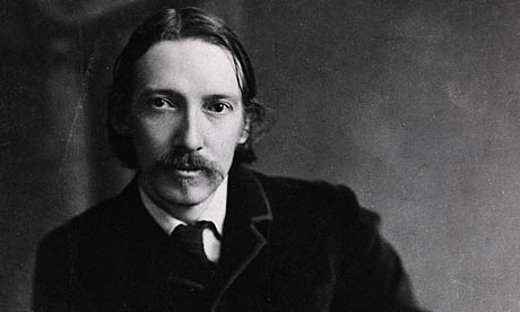 ROBERT LOUIS STEVENSON
VITTORIO BACHELET
GIUSEPPE LAZZATI
GIORGIO LA PIRA
BISOGNA AMARE IL TEMPO IN CUI SI VIVE  CON QUELL’INTELLIGENZA CRITICA CHE SA COGLIERE CIÒ CHE VI È DI BUONO E CIÒ CHE VA EVITATO, IMPEGNANDOSI A POTENZIARE CIÒ CHE È VALIDO, DA QUALUNQUE PARTE VENGA, ANCHE DA COLORO CHE SONO IDEOLOGICAMENTE E POLITICAMENTE DIVERSI, SAPENDO CHE IL NOSTRO COMPITO È QUELLO DI POTENZIARE LA VERITÀ
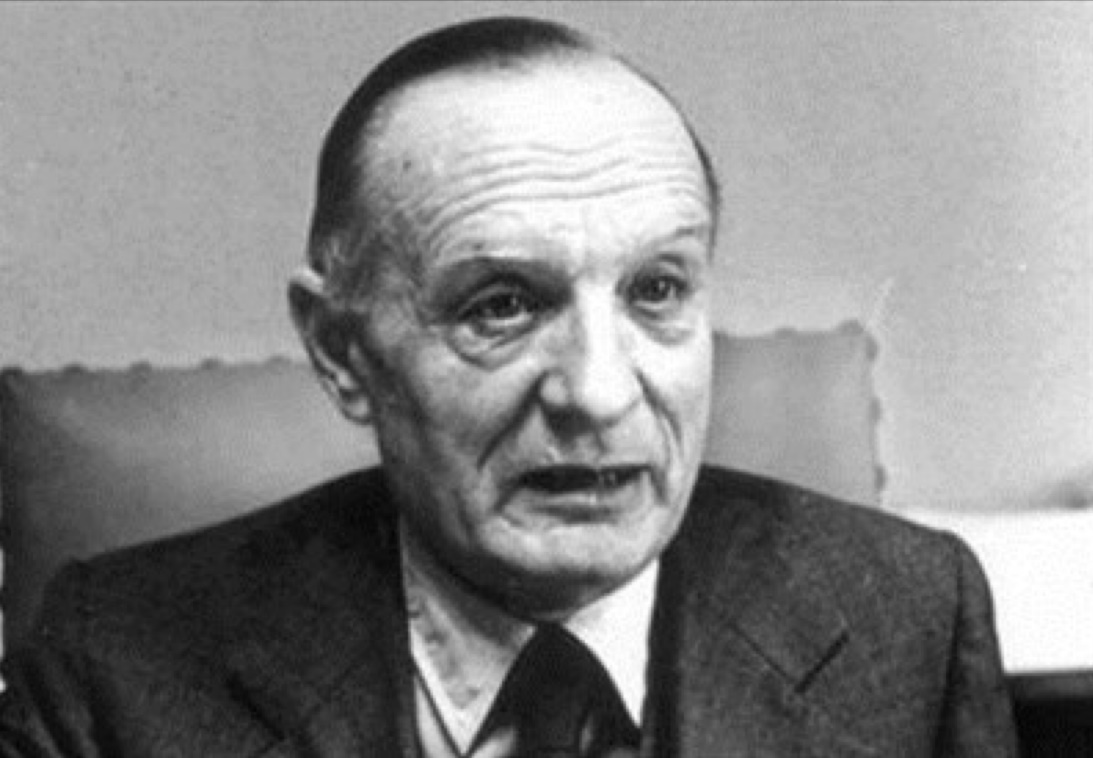 GIUSEPPE LAZZATI
VITTORIO BACHELET
GIUSEPPE LAZZATI
GIORGIO LA PIRA
LA CRISI È STATA DETERMINATA DALL'ESPULSIONE DI QUESTO PRIMATO CONTEMPLATIVO DEI VALORI DELL'UOMO
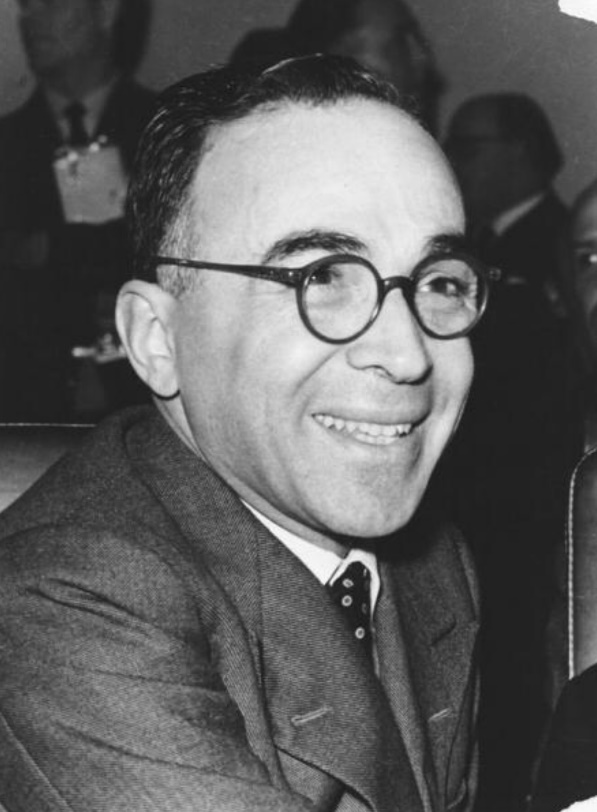 GIORGIO
LA PIRA
VITTORIO BACHELET
GIUSEPPE LAZZATI
GIORGIO LA PIRA
FAI BENE CIÒ CHE SEI CHIAMATO A FARE
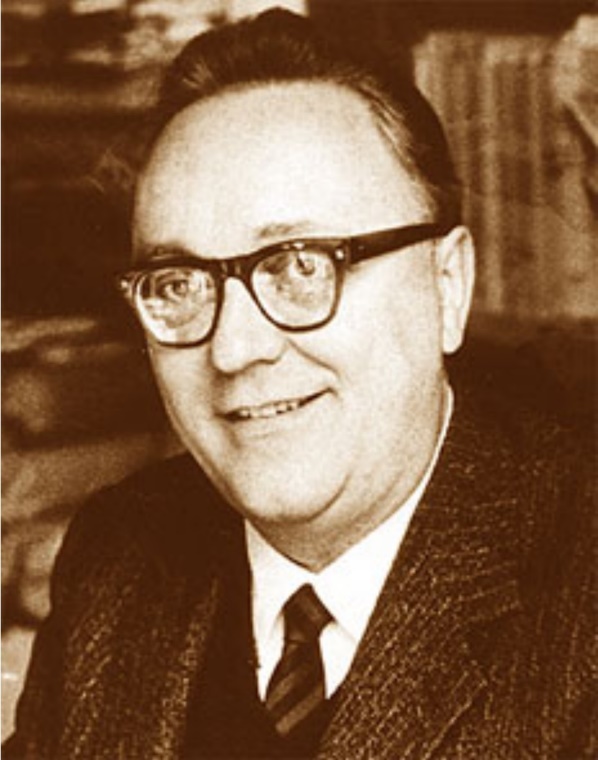 VITTORIO BACHELET
VITTORIO BACHELET
GIUSEPPE LAZZATI
GIORGIO LA PIRA